NetwerkevaluatieNetwerk Palliatieve zorg regio Gelderse Vallei
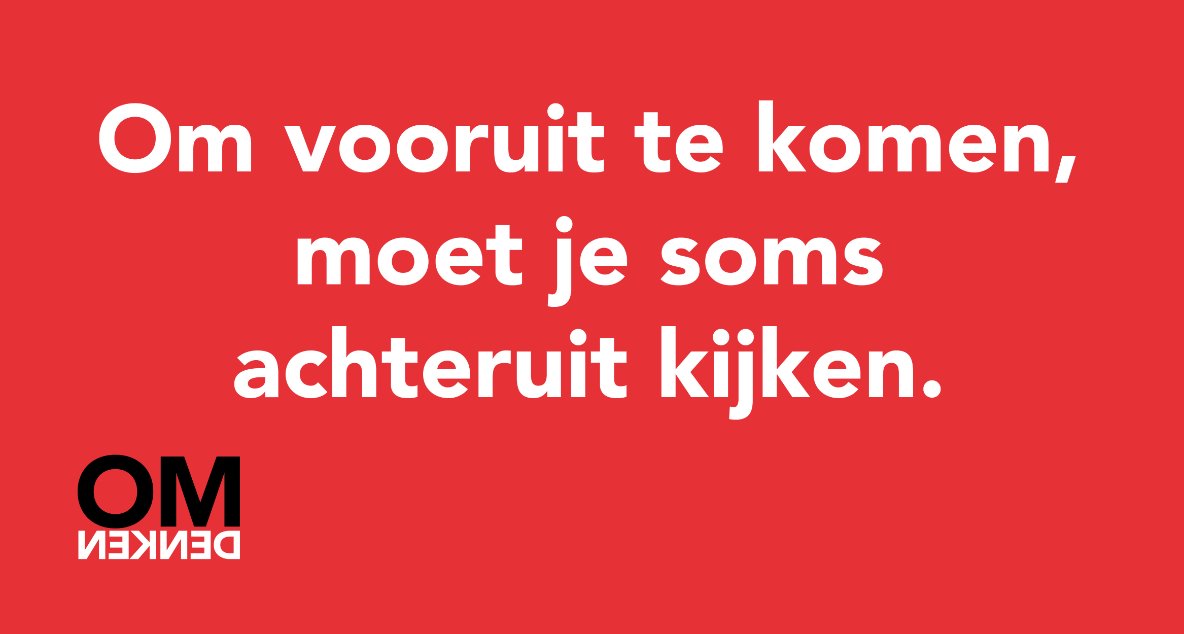 Eveline van Drielen– adviseur PZNL
Henk-Jan de Winter – adviseur PZNL

Donderdag 26 juni 2025
Agenda
16-6-2025
Proces
Doel Netwerkevaluatie: evalueren samenwerking in het netwerk én de implementatie van het kwaliteitskader met als einddoel het netwerk door ontwikkelen en palliatieve zorg te integreren in het reguliere zorgproces.
Uitzetten vragenlijsten (periode half maart – half april) 
Algemene vragen
Netwerksamenwerking
Implementatie kwaliteitskader

Terugkoppeling beeld
Vervolgstappen
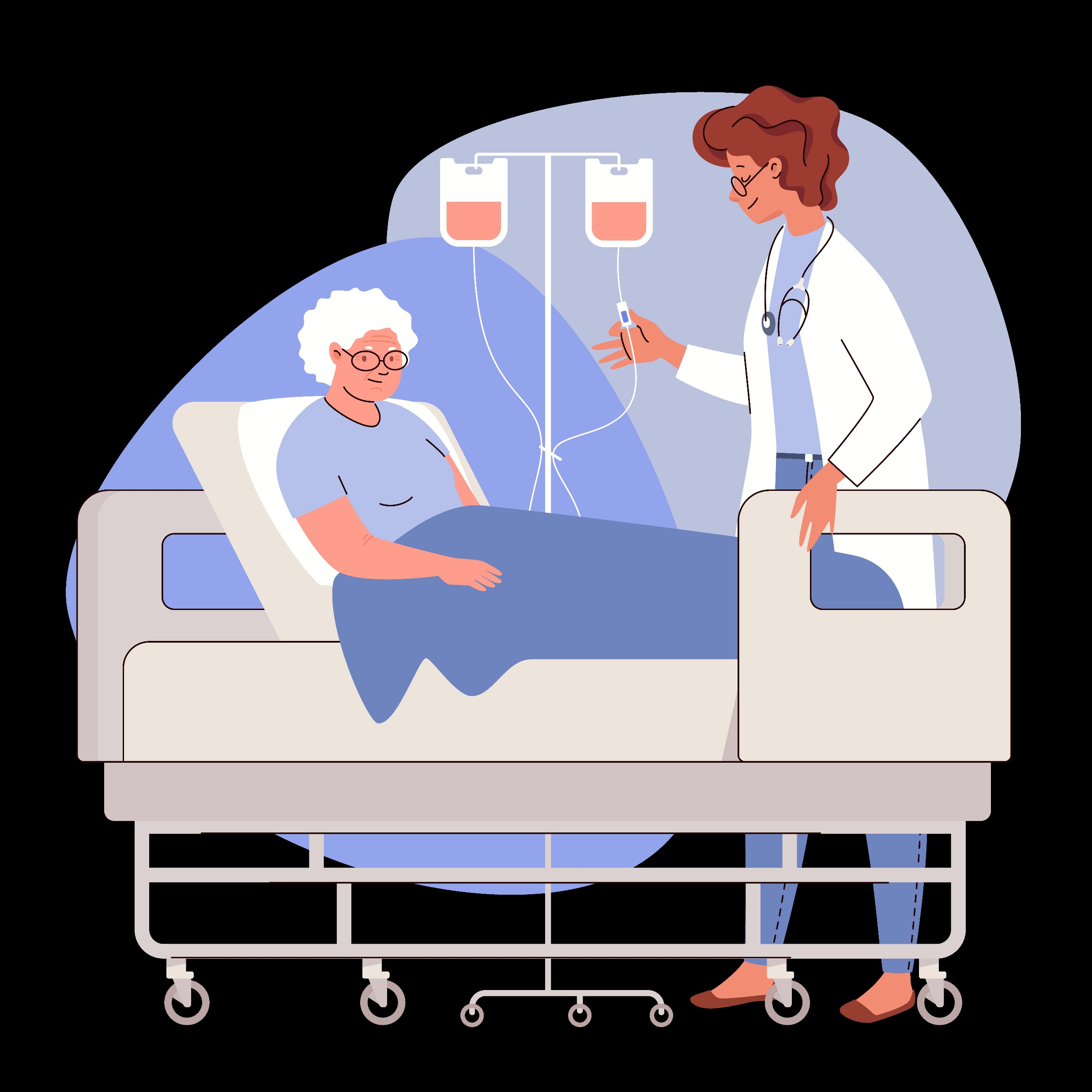 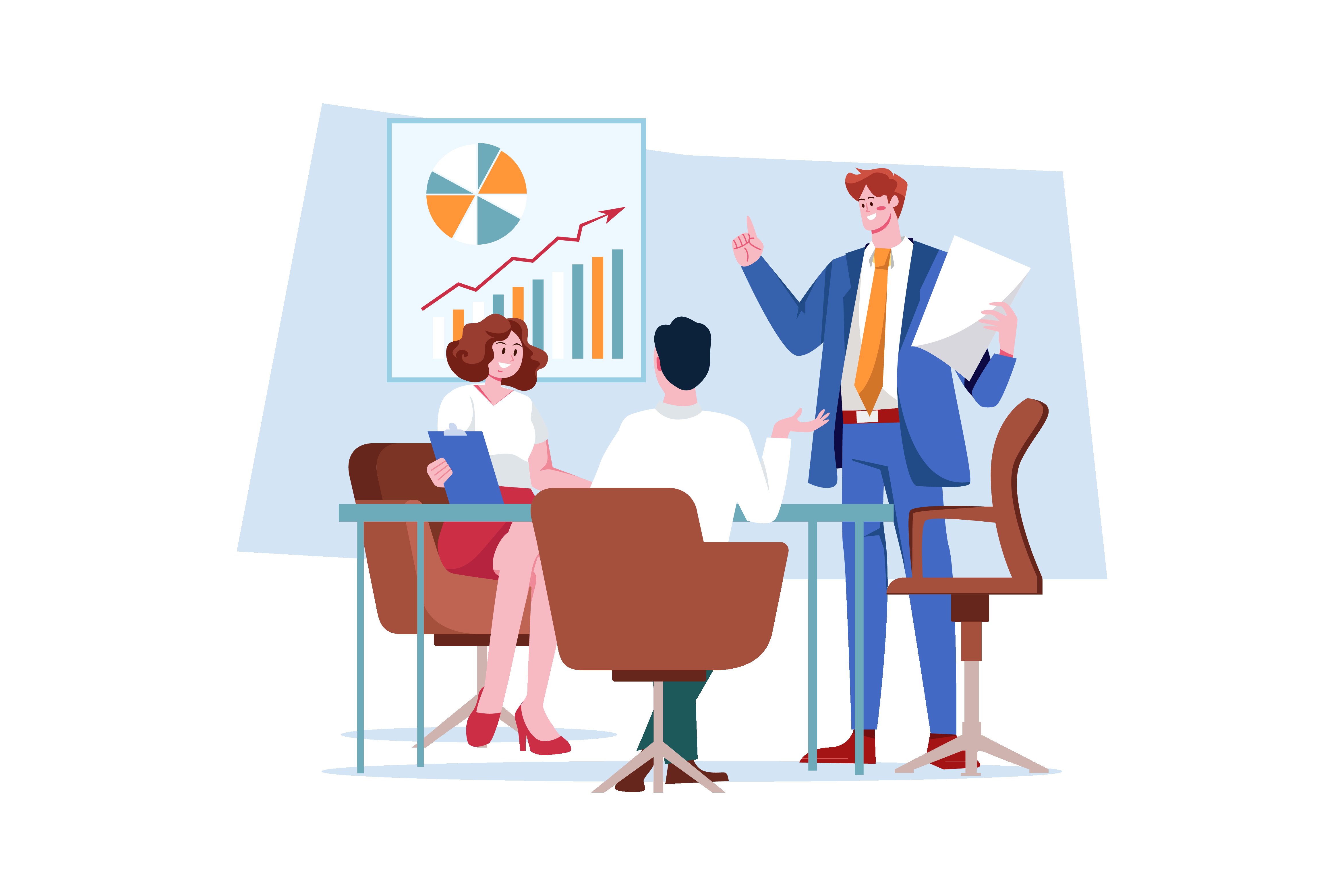 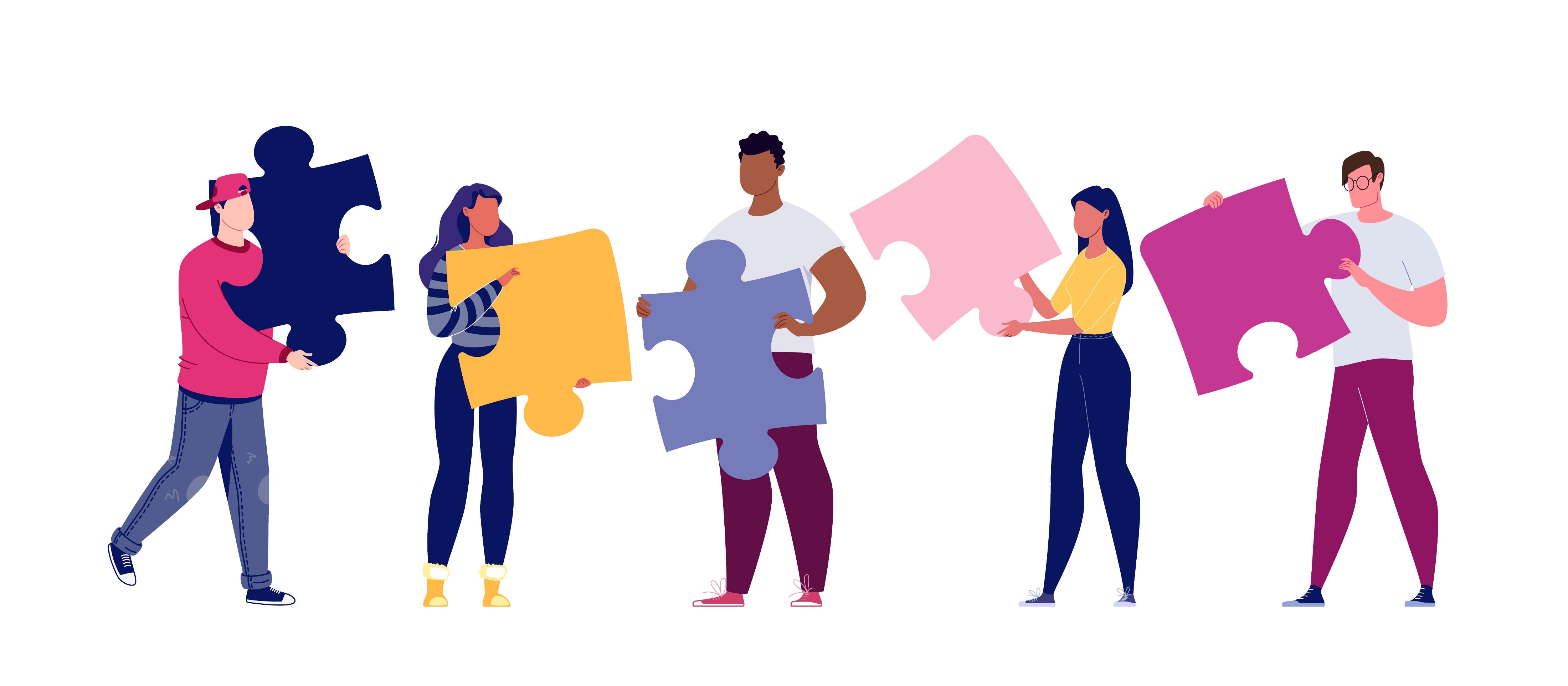 Respons
20 vragenlijsten zijn (anoniem), eerlijk en met zorg en aandacht, ingevuld. 
Passie voor palliatieve zorg.
   
12 zorgverleners en leidinggevenden
7 bestuurders
1  netwerkcoördinator (gezamenlijk)
16-6-2025
Definitie Netwerk
Het netwerk is een regionaal samenwerkingsverband van organisaties in de regio die zich inzetten voor de kwaliteit, toegankelijkheid en samenhang van de palliatieve zorg voor patiënten en hun naasten.
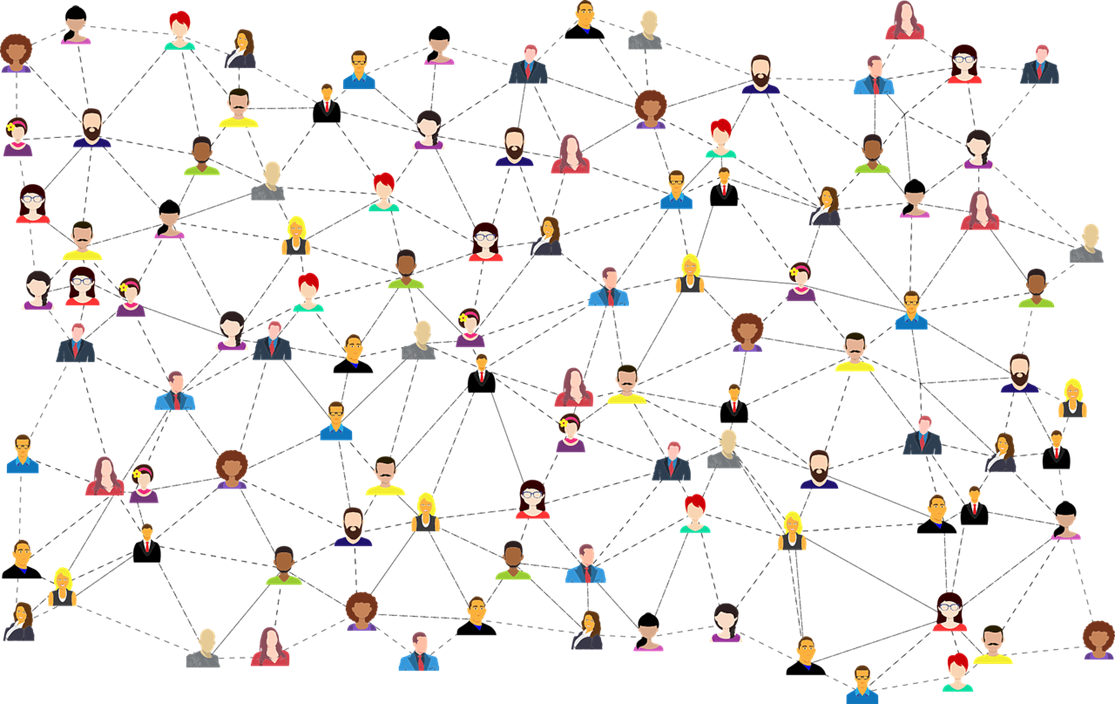 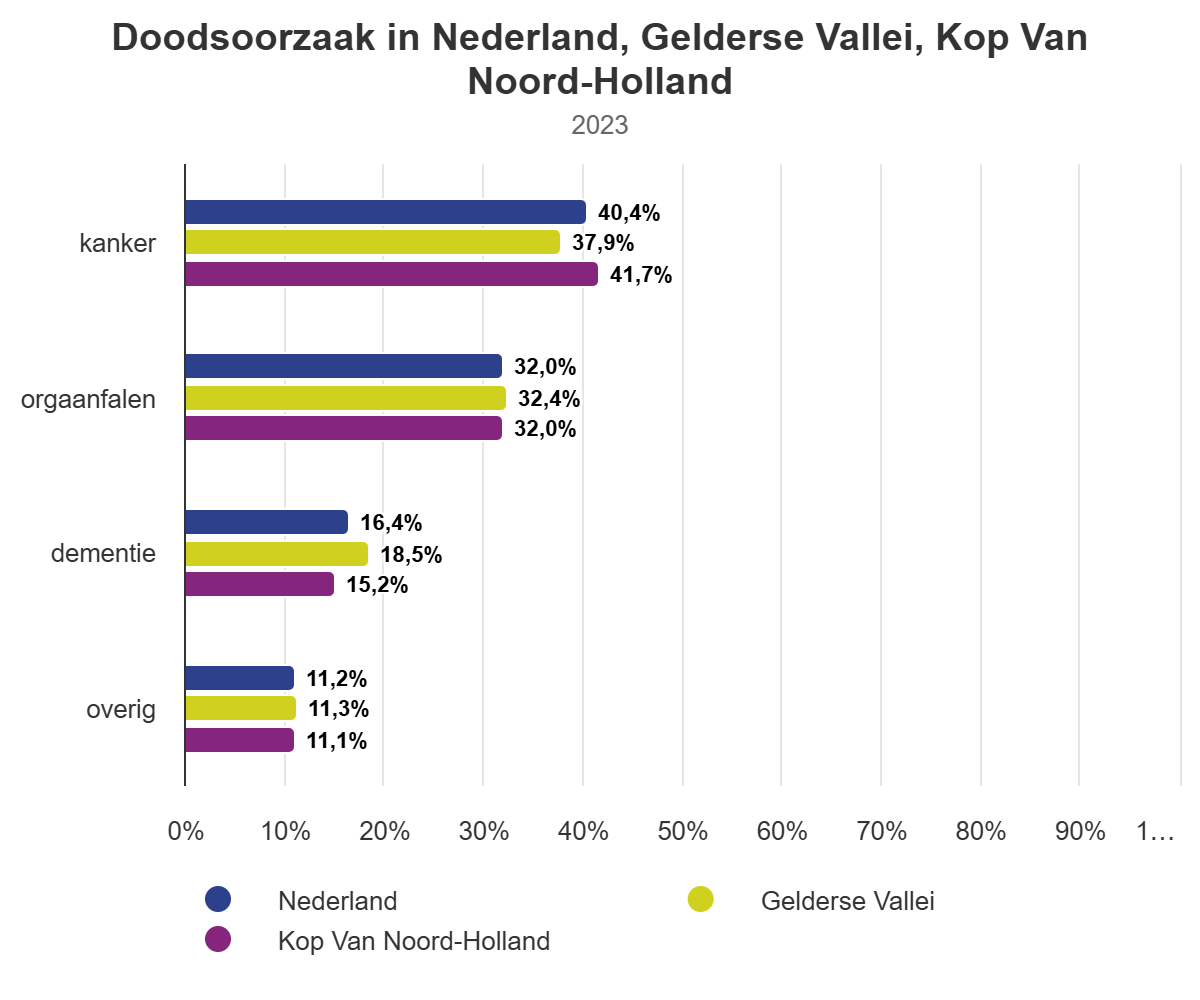 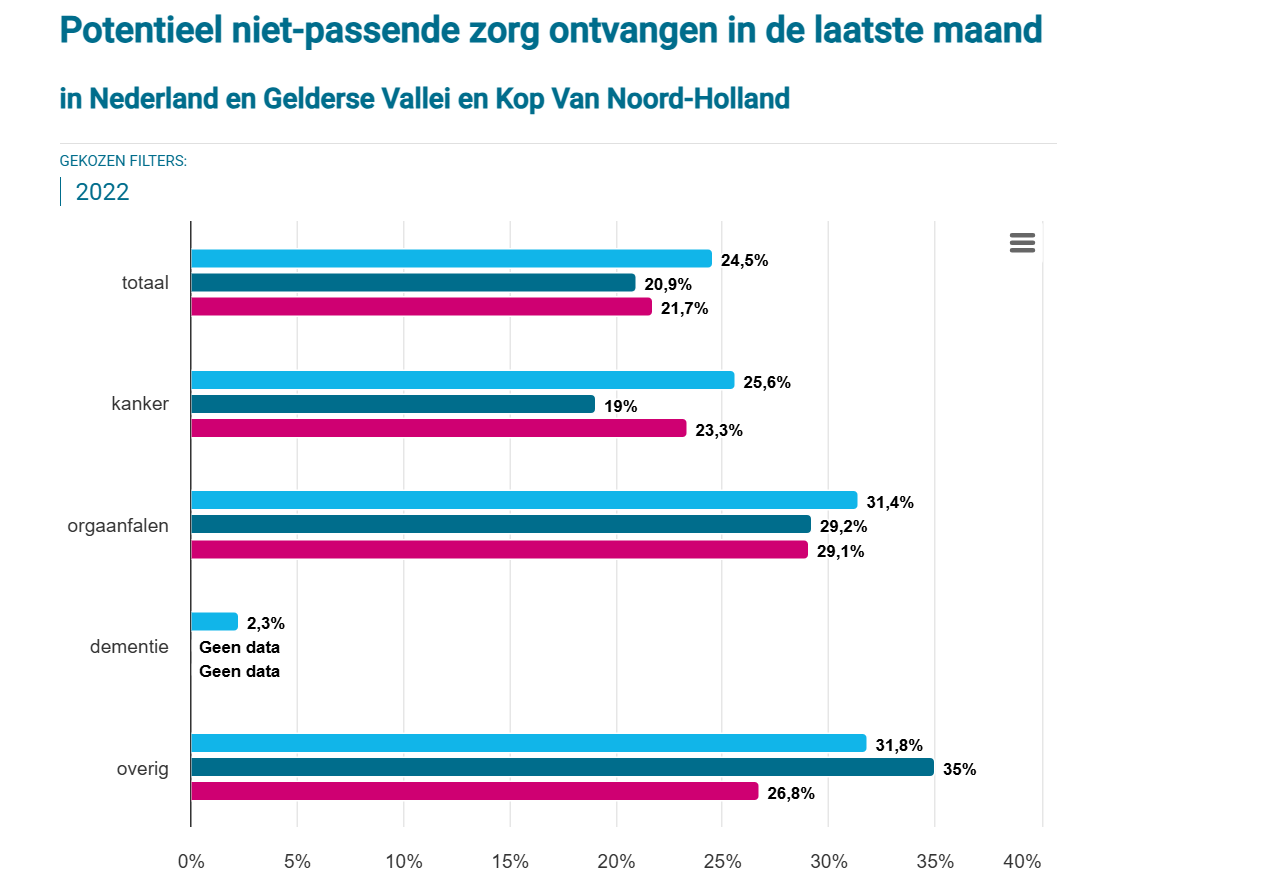 Potentieel niet passende zorg
2 of meer bezoeken aan de SEH
2 of meer ziekenhuis opnames in de laatste maand
Meer dan 14 dagen ziekenhuisopname in de laatste maand
Chemotherapie in de laatste maand
IC opname in de laatste maand
Overlijden in ziekenhuis
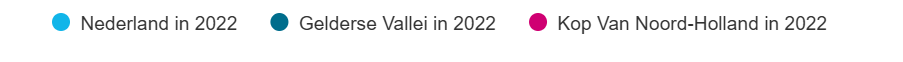 16-6-2025
[Speaker Notes: Potentieel niet passende zorg. Wat valt op?
Ook boven landelijk gemiddelde.
Sociaal economische status kan van invloed zijn, is een factor waar je geen invloed op hebt. (bijvoorbeeld lastiger om het gesprek mee te voeren…..?)]
Bevorderende factoren
Zorgverleners
Elkaar (leren) kennen en weten te vinden
Kennis uitwisselen
Duidelijke communicatie

Bestuurders
Gezamenlijke visie en haalbare doelen
Betrokken bestuursleden vanuit verschillende settingen
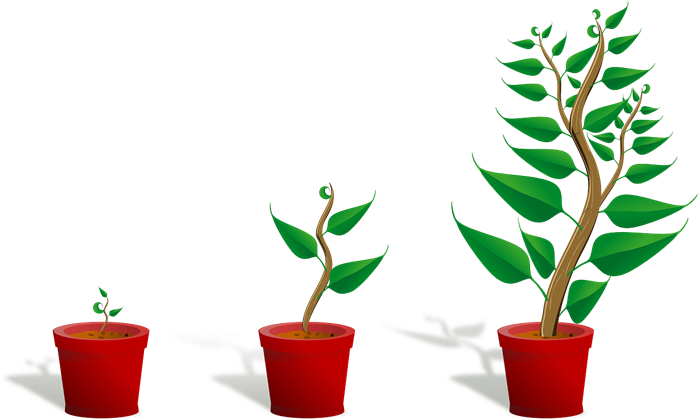 Belemmerende factoren
Zorgverleners
Gebrek aan tijd
Discontinuïteit aan deelnemers waardoor het lastig is elkaar echt te leren kennen
Organisaties die onder meerdere netwerken vallen

Bestuurders
Belang eigen organisatie voor belang patiënt/ concurrentiegevoel
Gebrek aan transparantie: wie doet wat, financiën
Onvoldoende draagvlak om bij elkaar te komen op bestuurlijk niveau
Wensen voor het netwerk
Versterken samenwerking
Meer transparantie en zichtbare bijdrage van het netwerk in de regio
Korte lijnen
Versterken samenwerking informele en formele zorg en welzijn
Over de muren van de organisaties heen denken
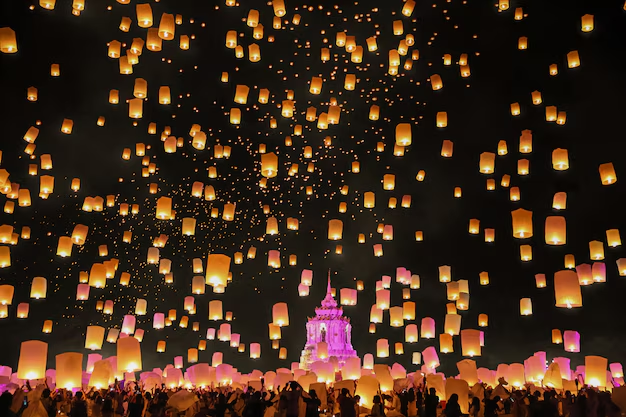 Reflectie
Cijfer voor samenwerking
Zorgprofessionals
7,6

Bestuurders
7,4

Netwerkcoördinator
7
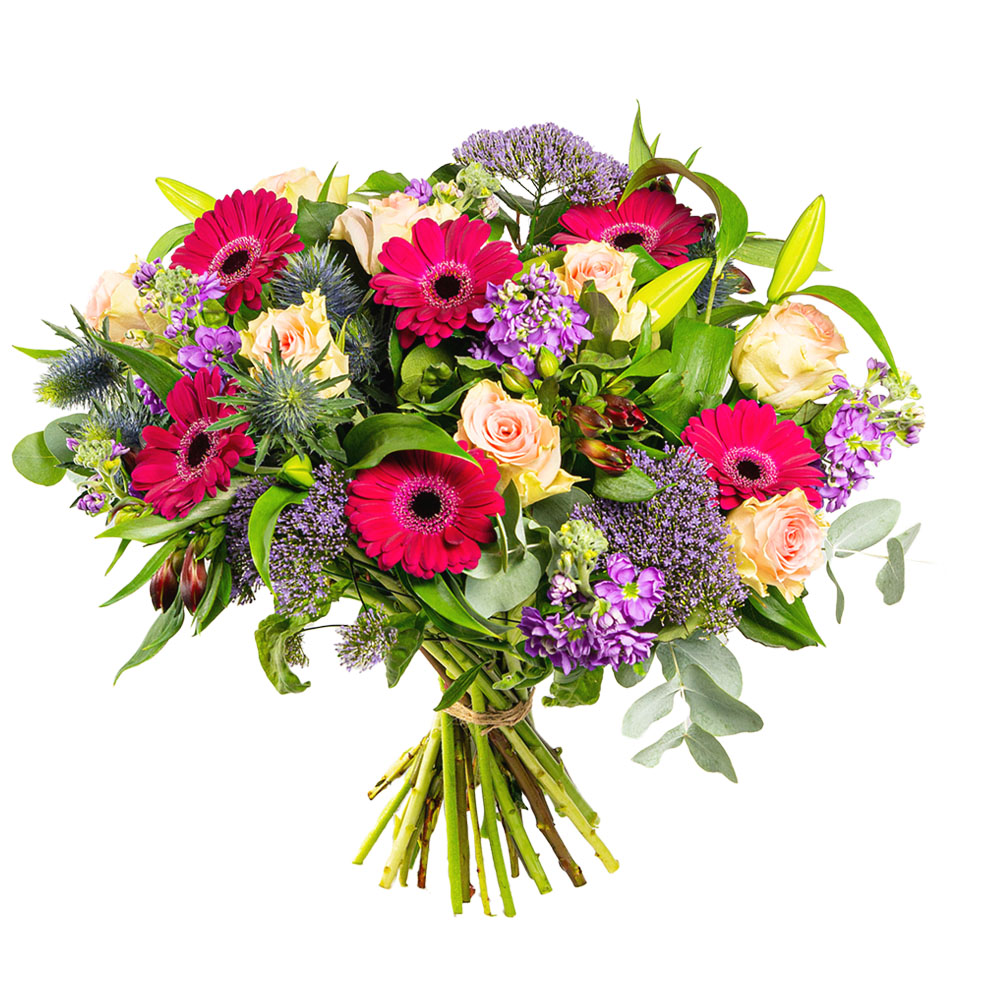 Ambitie (wat willen we met het Netwerk bereiken)
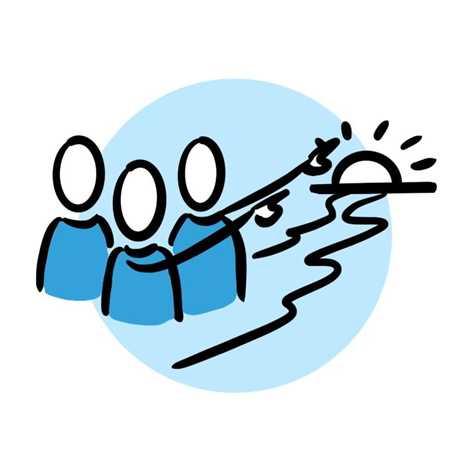 Belangen
Relaties
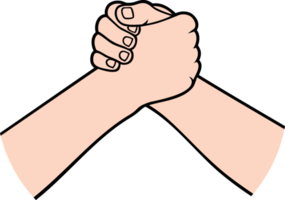 Proces
Organisatie
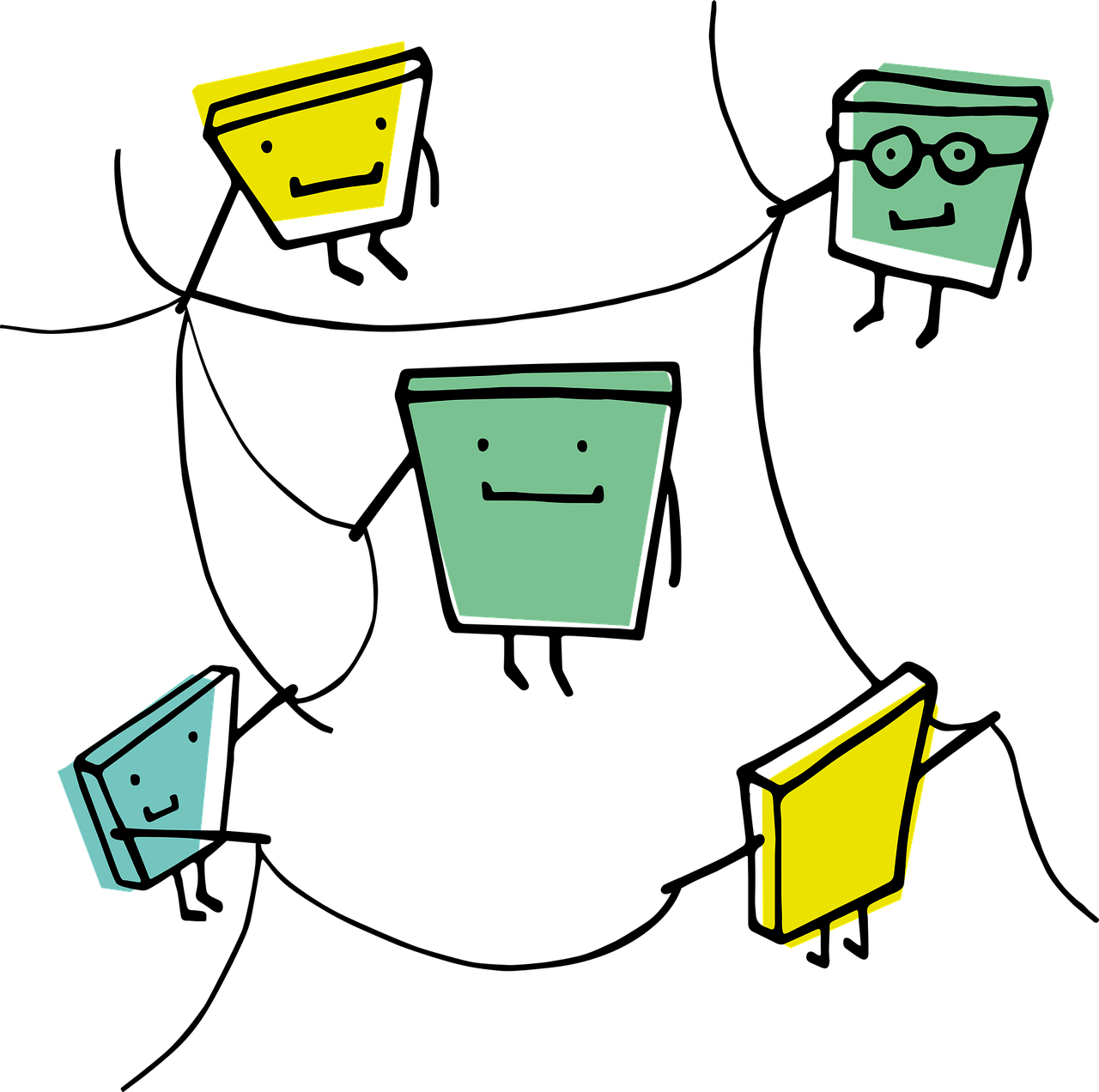 Implementatie kwaliteitskader
Opvallendheden
Reflectie
Missie
Het Netwerk wil als regionale Netwerkorganisatie een optimale samenhang en samenwerking bevorderen tussen beroepsmatig en vrijwillig betrokken aanbieders en professionals uit de zorg- en welzijnssector in de palliatieve zorg in de regio Gelderse Vallei. 
De hieruit voortvloeiende palliatieve netwerkzorg bieden we op individueel niveau aan zorgvrager en naasten waarbij het Kwaliteitskader Palliatieve Zorg leidend is.
Visie
Het bieden van kwalitatief goede en toegankelijke palliatieve zorg voor alle zorgvragers en hun naasten, op de gewenste locatie is hierbij uitgangspunt. 

De geboden zorg gaat uit van de behoeften van de zorgvrager en naasten, en komt tot stand door optimale afstemming tussen de zorgvrager, aanbieders van zorg en welzijn, mantelzorgers en vrijwilligers (continuüm van vertrouwen). 

De doelgroep van de Netwerkpartners zijn de zorgvragers met een ongeneeslijke ziekte, waarbij curatieve behandeling niet meer zinvol is, evenals de naaste familie en andere mantelzorgers. 

Het Netwerk richt zich bij haar activiteiten voornamelijk op de in de zorg- en welzijnssector betrokken professionals en vrijwilligers. 

Deelnemende organisaties richten zich op een compleet, samenhangend en dekkend aanbod van palliatieve zorg van verantwoorde kwaliteit (Kwaliteitskader PZ Nederland 2017) passend bij het organisatietype.
Vier pijlers
Discussie
Wat kunnen we doen om onze resultaten beter te delen en te vieren, zowel binnen als buiten het netwerk?
Wat zien wij als opdracht voor het netwerk? Is deze opdracht breder dan het kwaliteitskader? 

En wat betekent dat voor de netwerksamenwerking?
Wat zijn de kernpartners? Hoe betrekken we het sociaal domein?
Wie is onze doelgroep: je 'eigen' patiënten, of de inwoners in de palliatieve fase van de regio?
Hoe werken met elkaar samen, zijn we bereid om met elkaar kennis, capaciteit en middelen te delen, of zien we elkaar als concollega's? Kunnen we elkaar aanvullen of beconcurreren we elkaar?  Bijvoorbeeld:
Delen we elkaars kennis en expertise
Werken we samen in de consultatievoorziening in de regio, of doen we dit ieder voor zich
Zorgen we ervoor, dat alle inwoners in de regio dezelfde kwaliteit van zorg en ondersteuning ervaren

Hoe kunnen we het netwerk anders organiseren, om meer impact te hebben en te sturen op het prioriteren van activiteiten?
[Speaker Notes: Na teruggeven beeld plenaire discussie:
- Wat kunnen we doen om onze resultaten beter te delen en vieren, zowel binnen als buiten het netwerk?

Daarna in groepen uit elkaar:
Welke concrete resultaten willen we voor eind 2026 als netwerk behalen?

Uitwerken op flappen
Anja en Linda verdelen
Geeltjes met eerst zelf opschrijven welke resultaten
Daarna delen met buurvrouw
Daarna in groep bespreken
Grote lijnen beide groepen plenair bespreken.

Meenemen in de discussie: als het netwerk wegvalt, wat gaat er dan niet lukken in de regio?

Hoe maken we duidelijk wat we van een ieder kunnen verwachten? Beantwoording van deze vraag is eigenlijk concretere invulling van de uitkomsten over welke resultaten bereikt willen worden. Dit kan ook meegenomen worden in het plan van aanpak, om daar verdere uitwerking aan te geven met elkaar.]
Discussie
Welke concrete resultaten willen we voor eind 2026 als netwerk behalen? 
Pijler optimalisatie netwerkzorg in de keten
Leidraad proactieve zorgplanning
Transmurale werkafspraken
Onderdelen IZA plan Vitaal Gelderse vallei
Als het netwerk palliatieve zorg weg zou vallen, wat gaat er dan in de regio niet lukken? 
Kunnen we het netwerk in de regio anders organiseren, positioneren, zodat deze meer impact heeft? 

Hoe maken we duidelijk wat we van een ieder kunnen verwachten? 
Waar zou je zelf een actievere rol in willen spelen?
Hoe kunnen we zorgen dat iedereen de samenwerkingsafspraken nakomt?
[Speaker Notes: Na teruggeven beeld plenaire discussie:
- Wat kunnen we doen om onze resultaten beter te delen en vieren, zowel binnen als buiten het netwerk?

Daarna in groepen uit elkaar:
Welke concrete resultaten willen we voor eind 2026 als netwerk behalen?

Uitwerken op flappen
Anja en Linda verdelen
Geeltjes met eerst zelf opschrijven welke resultaten
Daarna delen met buurvrouw
Daarna in groep bespreken
Grote lijnen beide groepen plenair bespreken.

Meenemen in de discussie: als het netwerk wegvalt, wat gaat er dan niet lukken in de regio?

Hoe maken we duidelijk wat we van een ieder kunnen verwachten? Beantwoording van deze vraag is eigenlijk concretere invulling van de uitkomsten over welke resultaten bereikt willen worden. Dit kan ook meegenomen worden in het plan van aanpak, om daar verdere uitwerking aan te geven met elkaar.]